Konsep pengembangan sdm dan tujuan pengembangan sdm
Dian Alfia Purwandari
Evi Susanti
Pertemuan ke 7
pengembangan ( Development ) dimaksudkan untuk mengembangkan keterampilan dan pengetahuan karyawan untuk pekerjaan masa depan.
LanjutanAndrew  E .  SikulaTujuan  pengembangan sumber daya manusia
The Workforce Environment
Political and
Legal
Environment
Competitive
Environment
The Firm’s 
HRD Plan
Economic
Environment
Social and 
Cultural
Environment
Technological
Environment
[Speaker Notes: Discussed on pages 426-428.  This is a title slide.  Each external environment is separately discussed on the following slides.

Notes:
The external environment is made up of factors external to the firm that influence its marketing program by posing opportunities and threats.  The firm’s marketing plans, its decisions and strategies are determined only after carefully analyzing the external environment and its impact on the options open to the firm.  

Activities:
Exploring the Net, p.454.]
Pengertian Pelatihan dan Pengembangan
Pelatihan dan pengembangan adalah usaha yang terencana dari organisasi untuk meningkatkan pengetahuan, keterampilan dan kemampuan pegawai.
Pelatihan lebih ditekankan pada peningkatan kemampuan untuk melakukan pekerjaan yang spesifik pada saat ini.
Pengembangan lebih ditekankan pada peningkatan pengetahuan untuk melakukan pekerjaan di masa yang akan datang.
PENGEMBANGAN VS PELATIHAN
Pelatihan adalah proses peningkatan  kemampuan spesifik karyawan untuk membantu mencapai tujuan organisasi
Pengembangan adalah usaha-usaha untuk meningkatkan kemampuan karyawan untuk menghadapi berbagai penugasan di masa yang akan datang
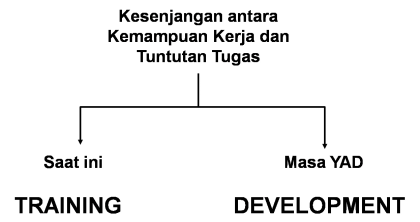 PERBANDINGAN PELATIHAN DAN PENGEMBANGAN
Jhon H. Proctor dan william M. Thorton
Meningkatkan kepuasaan karyawan.
Pengurangan pemborosan.
Mengurangi ketidakhadiran pegawai.
Memperbaiki metode dan sistem kerja.
Meningkatkan tingkat penghasilan.
Mengurangi biaya-biaya lembur.
Mengurangi biaya pemeliharaan mesin-mesin.
Mengurangi keluhan pegawai.
Mengurangi kecelakaan kerja.
Memperbaiki komunikasi.
Meningkatkan pengetahuan pegawai.
Memperbaiki moral pegawai.
Menimbulkan kerja sama yang baik.